Прогнозирование технического состояния газотурбинной установки в составе газоперекачивающего агрегата
Докладчик: Сабитов М. Р.
Студент 4 курса, гр. 5030103/00302
Научный руководитель: Каштанова С. В., доцент ВШТМиМФ, к.ф.-м.н.
Консультант: Ершов А. Д., ассистент ВШТМиМФ
Введение
Актуальность работы
Современные газоперекачивающие агрегаты играют важную роль в газотранспортной системе, обеспечивая надежную работу и эффективную транспортировку газа. Однако, как любое оборудование, они подвержены износу и необходимости технического обслуживания. Актуальность данной работы заключается в повышении надёжности и эффективности работы газоперекачивающего агрегата, что в свою очередь способствует увеличению безопасности и продолжительности его эксплуатации. 
Прогнозы технического состояния позволят сэкономить время и ресурсы, предотвращая непредвиденные простои и увеличивая общую производительность газотранспортной системы.
Цель работы
Разработка математической модели ГТУ, уточнение методики определения мощности по параметрам силовой турбины, определения и прогнозирования коэффициентов технического состояния газотурбинных установок на примере двигателей: MS5002E газоперекачивающего агрегата «Ладога».
1
Газоперекачивающий агрегат
Газоперекачивающий агрегат - это установка, предназначенная для перекачки газа с одного уровня давления на другой. Он используется в различных отраслях промышленности, где требуется перекачка газов, например, в нефтегазовой, химической, энергетической и других отраслях.
Основные задачи газоперекачивающего агрегата:
 Поддержание требуемого уровня давления газа в системе трубопроводов и емкостей.
 Транспортировка газа на большие расстояния.
 Обеспечение воздушного сжатия для промышленных процессов и оборудования.
 Переработка газа, такая как обработка газа от примесей и выпускания необходимых компонентов.
 Повышение эффективности и производительности производственных процессов.
Рисунок 1. Компрессорная станция
2
Состав ГПА-32 «Ладога»
Газотурбинная установка MS5002E.
 Воздухоочистительное устройство.
 Система охлаждения и вентиляции ГТУ.
 Система выхлопа.
 Нагнетатель природного газа.
 Комплексная система автоматического управления (КСАУ), состоящая из двух блоков — САУ и электротехнического.
 Индивидуальное укрытие ангарного типа
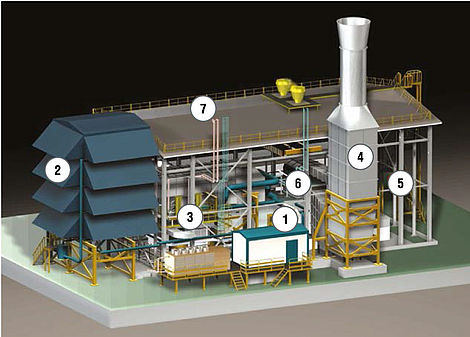 Рисунок 2. ГПА-32 «Ладога»
3
Газотурбинная установка типа MS5002E
Рисунок 3. ГТУ типа MS5002E
Таблица 1. Основные технические характеристики ГТУ типа MS5002E
4
Определение КТС
5
Определение эффективной мощности
6
7
8
Результаты для ГТУ №1
Таблица 2. Результаты расчеты эффективной мощности ГТУ №1
10
Результаты для ГТУ №2
Таблица 3. Результаты расчеты эффективной мощности ГТУ №2
9
Нахождение КТС соответствующий номинальному режиму
Рисунок 4. Зависимости эффективной мощности от частоты вращения ССТ для ГТУ №1
11
Нахождение КТС соответствующий номинальному режиму
Рисунок 5. Зависимости эффективной мощности от температуры за ССТ для ГТУ №2
12
Прогнозирование КТС
Рекуррентная нейронная сеть LSTM
Нейронные сети LSTM (Long Short-Term Memory) являются подходящим методом для прогнозирования временных рядов, так как они способны улавливать сложные зависимости и предсказывать будущие значения на основе исторических данных.
Преимущества:
Позволяют оценить и выявить тенденции и цикличность временного ряда, что может привести к более точному прогнозированию будущих значений ряда.
Позволяют анализировать корреляцию между данными и выявлять зависимости между ними;.
Позволяют определить влияние различных факторов на изменение ряда.
Недостатки:
Недостаточное количество данных может существенно ограничить точность прогнозов.
Несмотря на составление относительно точных прогнозов на основе исторических данных, случайные факторы и внеплановые обстоятельства могут привести к неверному прогнозу.
13
Результаты прогнозирования
ГТУ №1
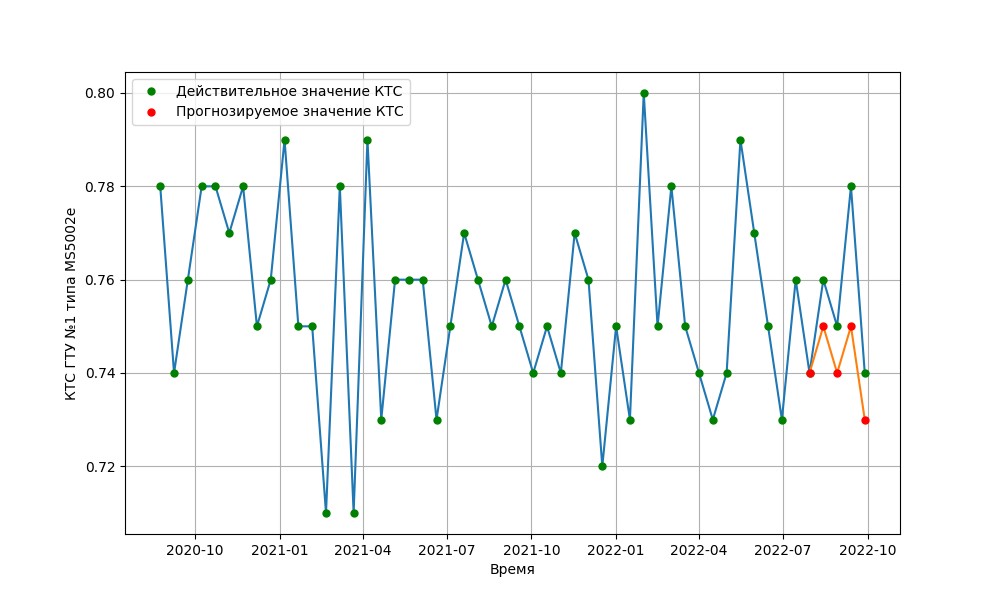 Рисунок 6. Прогноз КТС для ГТУ №1
14
Результаты прогнозирования
ГТУ №2
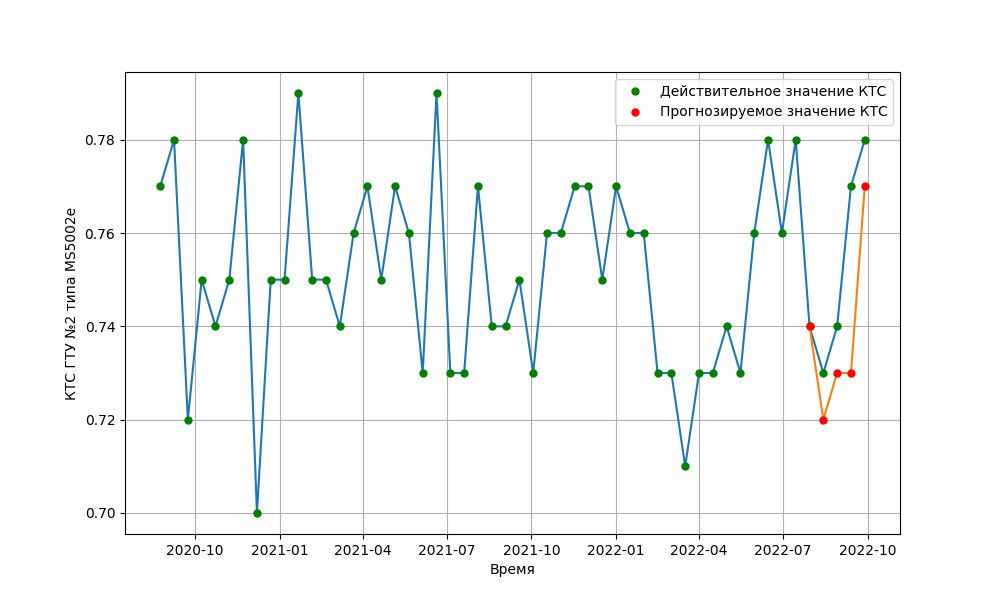 Рисунок 6. Прогноз КТС для ГТУ №2
15
Принятие решений
Рекомендации сформулированы исходя из анализа журнала событий и предупредительных сообщений газотурбинной установки
Таблица 4. Рекомендации по принятию решений
17
Вывод
Определены и апробированы методики нахождения эффективной мощности газотурбинной установки
Разработан алгоритм нахождения коэффициента технического состояния газотурбинной установки
Спрогнозированы значения КТС, найдены ошибки прогнозирования
Сформулированы меры принятия решения по полученным значениям КТС на основе журнала событий
18
Спасибо за внимание!
19